Indian Market of Chlorzoxazone 
Indian Consumer Report
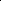 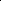 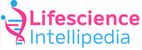 Contents
1/1
CHAPTER 1 CHLORZOXAZONE BASIC INSIGHTS
Product Overview
CAS No & Synonyms
Innovator Details
Launching date
Priority and Patent Expiry
CHAPTER 2 INDIAN CHLORZOXAZONE FORMS, GRADES 
APPLICATIONS & MECHANISM OF ACTION
Chlorzoxazone  Form 
Chlorzoxazone  Grades
Chlorzoxazone  Applications
CHAPTER 3 CHLORZOXAZONE - CUSTOMER WISE CONSUMPTION, QUANTITY & 
CONTACT INFORMATION INSIGHTS
Chlorzoxazone  Buyers
Chlorzoxazone  Buyers As Per Buying Quantity
Chlorzoxazone  Buyers As Per Brands
Executive Summary
Indian Chlorzoxazone Market in a Nutshell
by Volume
10,000t
by Volume
135 MT
Indian Chlorzoxazone Buying Quantity
Graphs displaying Major Brands With  Quantities (MT)
Top  Indian Buyers
Watson Pharma Pvt Ltd

Acme Lifetec LLP

Dallas Pharmaceuticals 
& Formulations

Akums Drugs &
 Pharmaceuticals
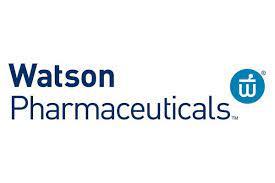 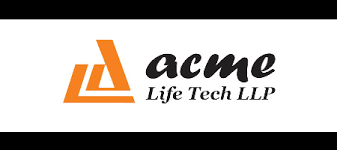 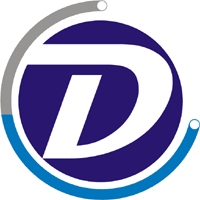 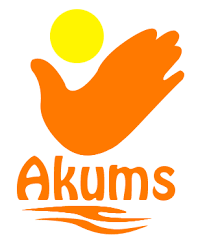